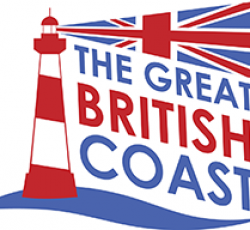 How becoming a CCT can encourage investment in your area
Old Sunderland CCT
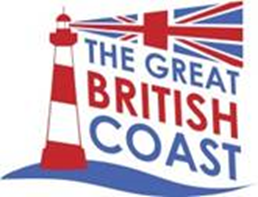 VISION
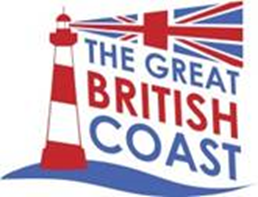 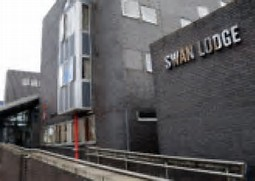 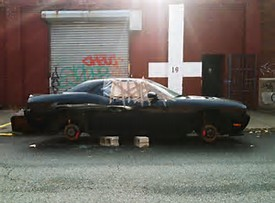 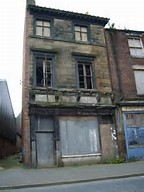 VISION
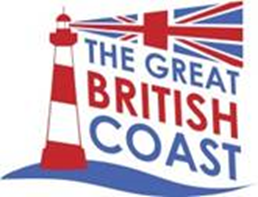 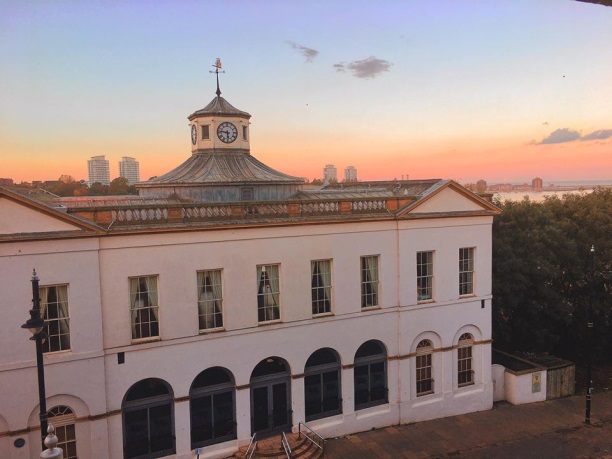 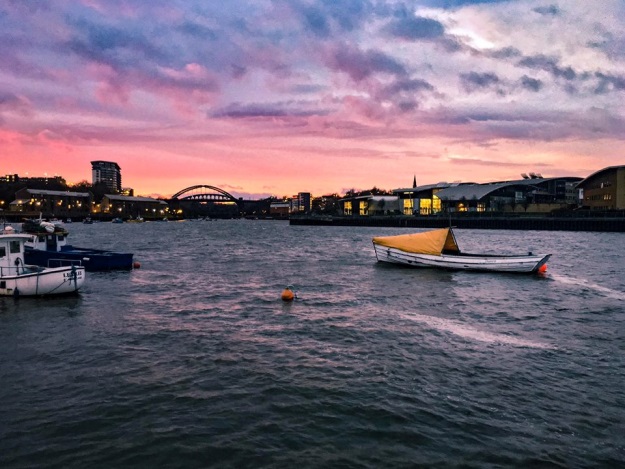 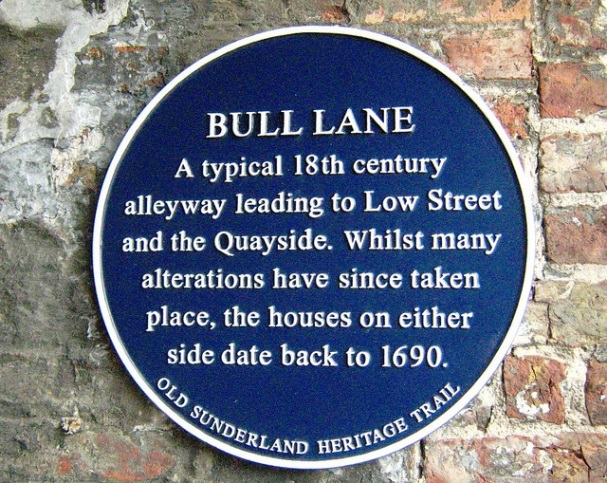 VISION
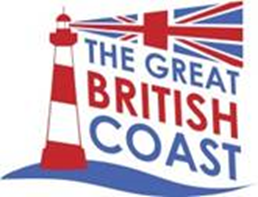 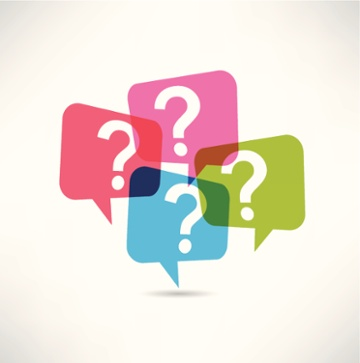 VISION
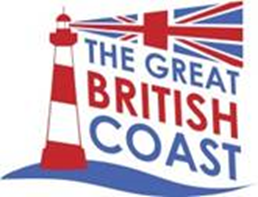 What is your area known for?
What do you want it to be known for?
What is your “UNIQUE”

HOW
Why
What
When
Where
VISION
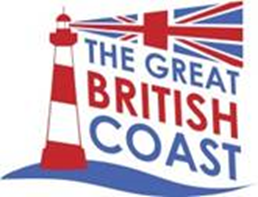 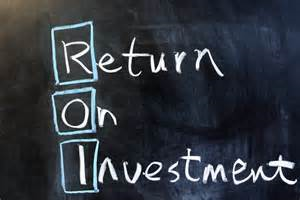 Make a Plan
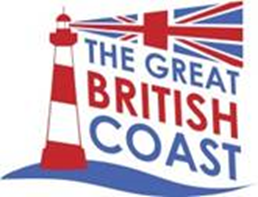 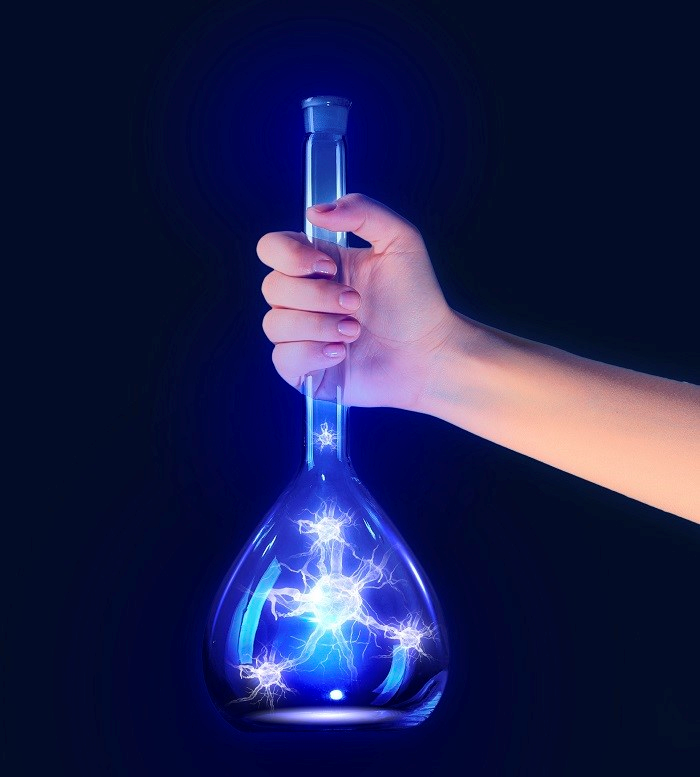 Make a Plan
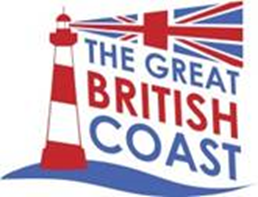 KNOWN FOR FISH, SHIP BUILDING AND THE RIVER
Make a Plan
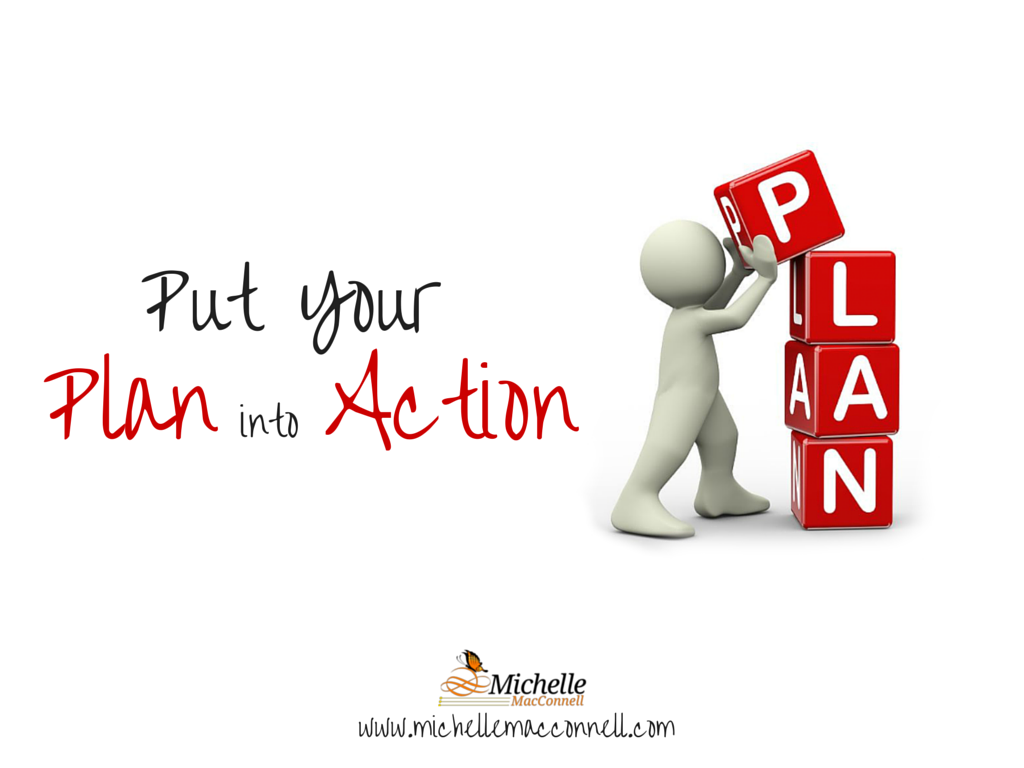 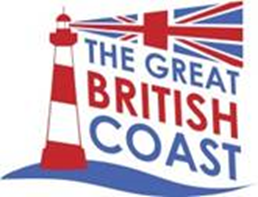 Connections
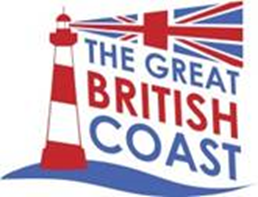 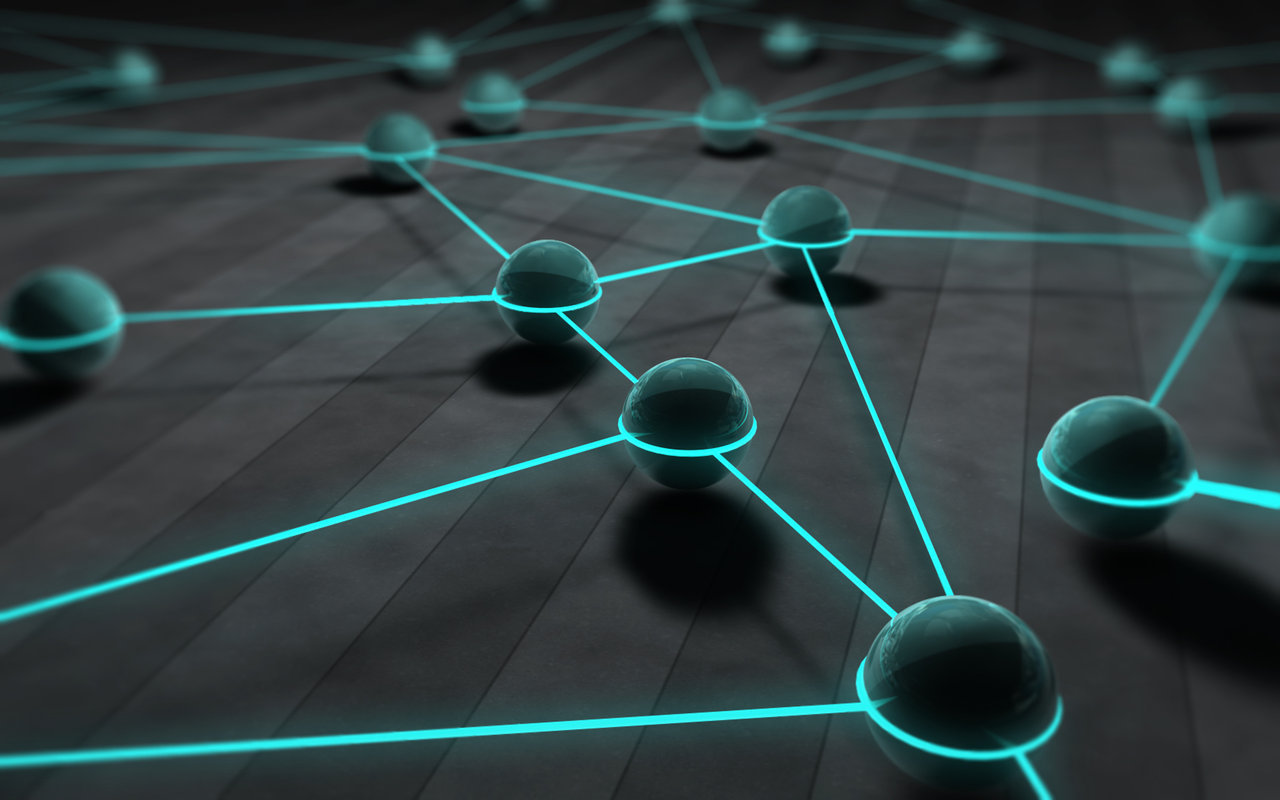 Connections
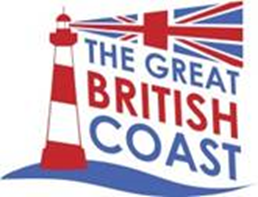 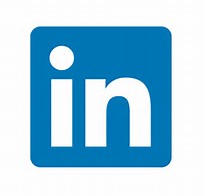 Connections
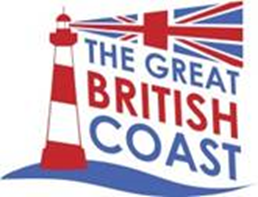 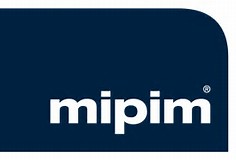 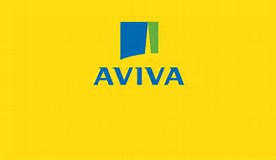 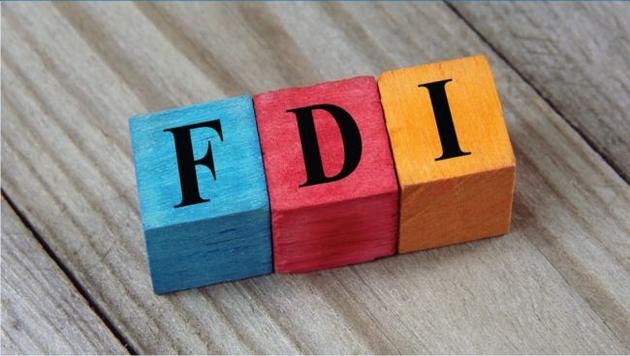 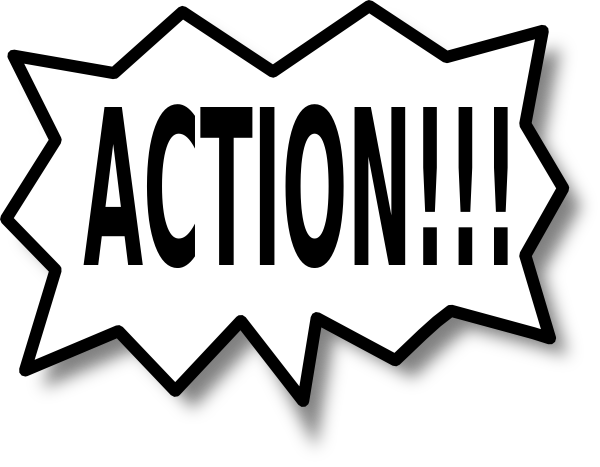 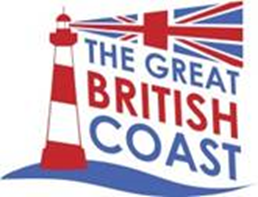 andrea.winders@disruptieve.com